Или нелегкий путь от воображаемых клиентов к реальным покупателям  и фанатам Вашего продукта
Территория, которую охватывает / или в перспективе может охватить Ваш бизнес
Размер торговой зоны напрямую зависит от УНИКАЛЬНОСТИ Ваших услуг/товаров
Могут купить не все!!! Или из-за специфичности товаров (товары для женщин), или из-за возраста, или чаще всего из-за финансовых проблем!!!
«Минус пионеры, минус пенсионеры»
Парадокс: есть те, кто знает. Но, увы, не может!!! 
И есть те, кто могут, но не знают!!!
Парадокс: и есть те, кто могут, и знают о Вас (о Вашей компании)!!!
НО!!! Не знают о Ваших товарах/услугах, скидках, новинках и т.п.
Парадокс: Потребители ВРУТ!!!
И даже Ваши знакомые могут НИЧЕГО НЕ ЗНАТЬ о Ваших услугах/товарах
Доверие к Вам или хорошее отношение к Вам – не равно доверию/хорошему отношению к Вашим товарам и/или услугам!!!
Знают, любят, доверяют, НО!!!
Порой ДАЖЕ НЕ ХОТЯТ КУПИТЬ!!!
Хотят, Хотят, Хотят купить, а потом раз … и купили у других!!! 
Почему??? 1000 причин!!!
Самая главная покупка – ВТОРАЯ!!!
Это свидетельство того, что человек доволен!
И он САМ СЕБЕ ДОКАЗЫВАЕТ, что он правильно купил в первый раз!!!
Психологическая особенность:
При ВТОРОЙ ПОКУПКЕ люди любят рекомендовать Вас другим!!!
Может ли клиент совершивший Вторую Покупку, не стать Лояльным Клиентом???
Конечно, может!!!
Лояльный Клиент – «прикипевший» клиент, на основе рациональных причин или симпатии выбирающий Ваши услуги/товары
Лояльные клиенты, которые молчат – просто лояльные клиенты!
Которые говорят о том, что Вы лучший везде – ПАСТВА!!!
ПАСТВА – это всегда ЛЮБОВЬ!!!
Это фанаты Ваших услуг/товаров
и Вы должны «платить» им тем же!!!
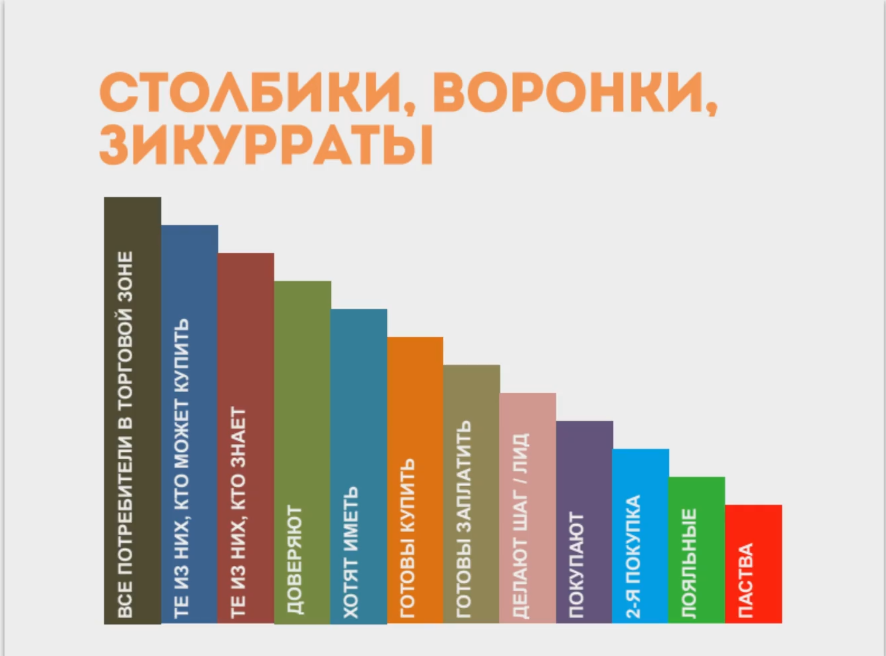 Залог успеха Вашего Бизнеса!!!
Фокус усилий: на тот столбик, где максимальное падение (уменьшение)
Самообман: все могут купить, все нас знают, все доверяют, все хотят купить!!!
Вот только хотят - 500, 
а покупают почему-то 3
Трудная работа на выстраивание доверия и отношений – имиджевая реклама
Продуктовая реклама – рекламируем конкретный товар! 
В ход идут акции, скидки, розыгрыши, бонусы и т.д.
Цель – побудить (заставить купить)
И снова: Доверие, Доверие, Доверие! 
И Любовь!!!
Имиджевая реклама